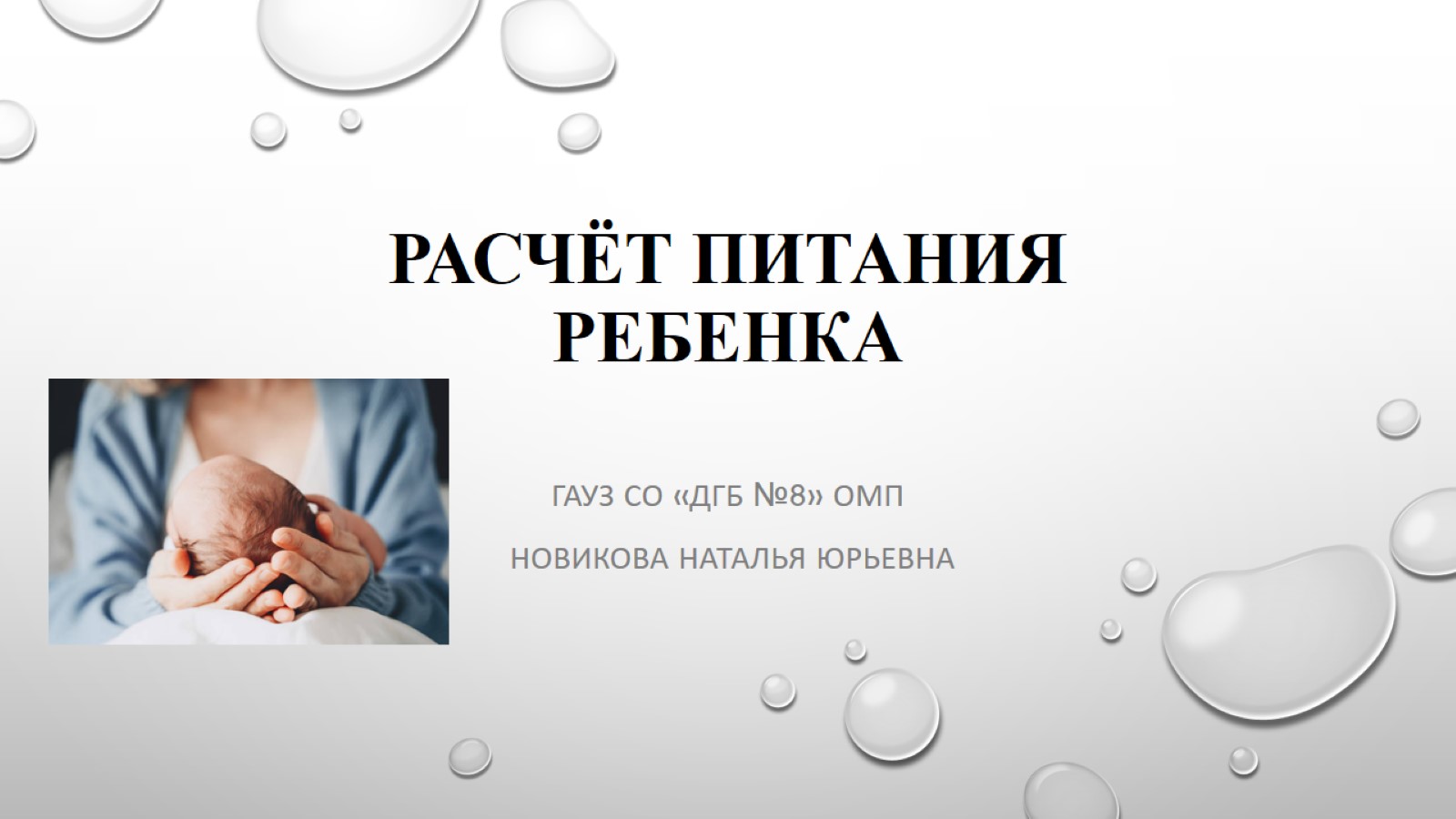 Расчёт питания ребенка
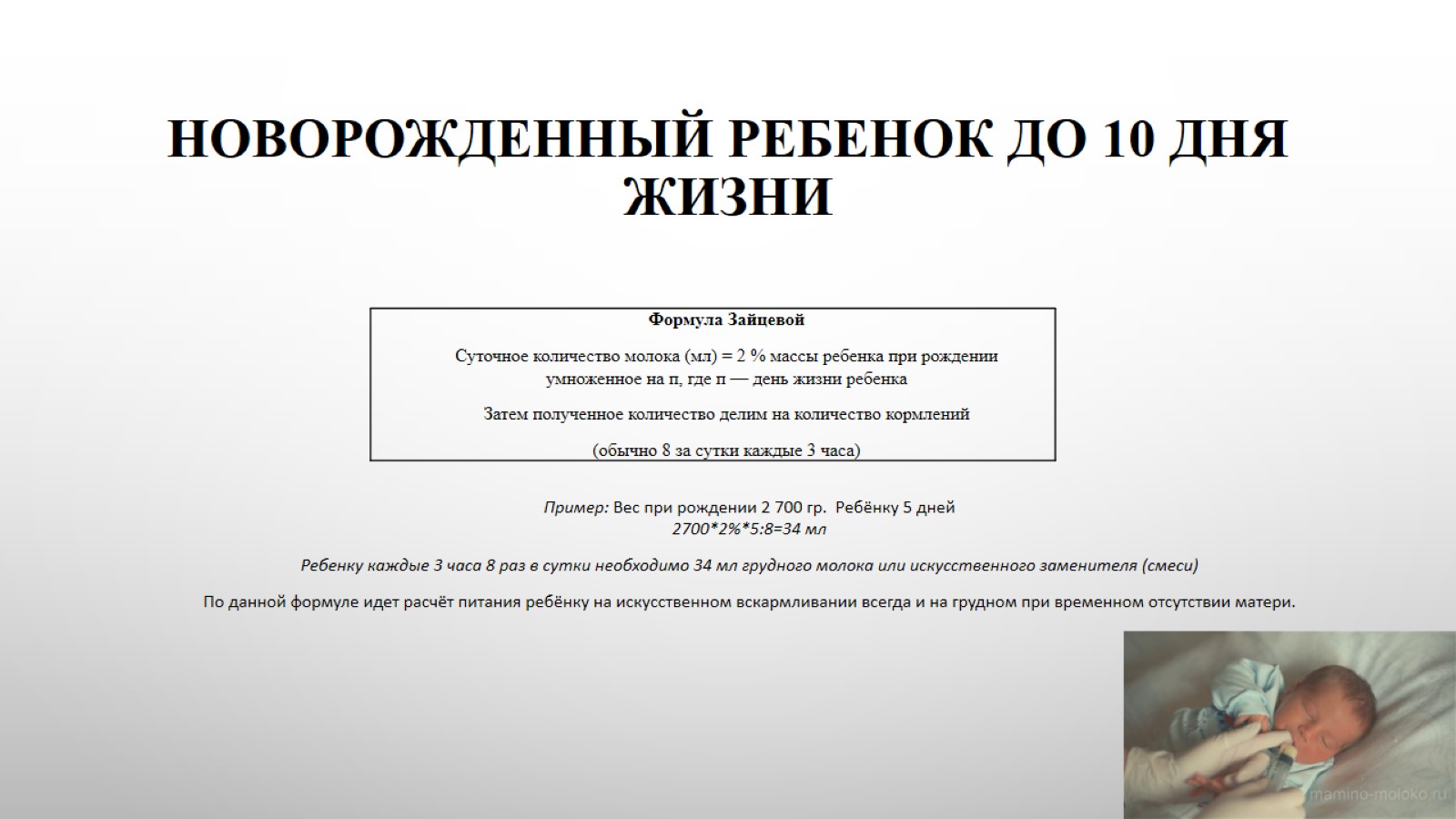 Новорожденный ребенок до 10 дня жизни
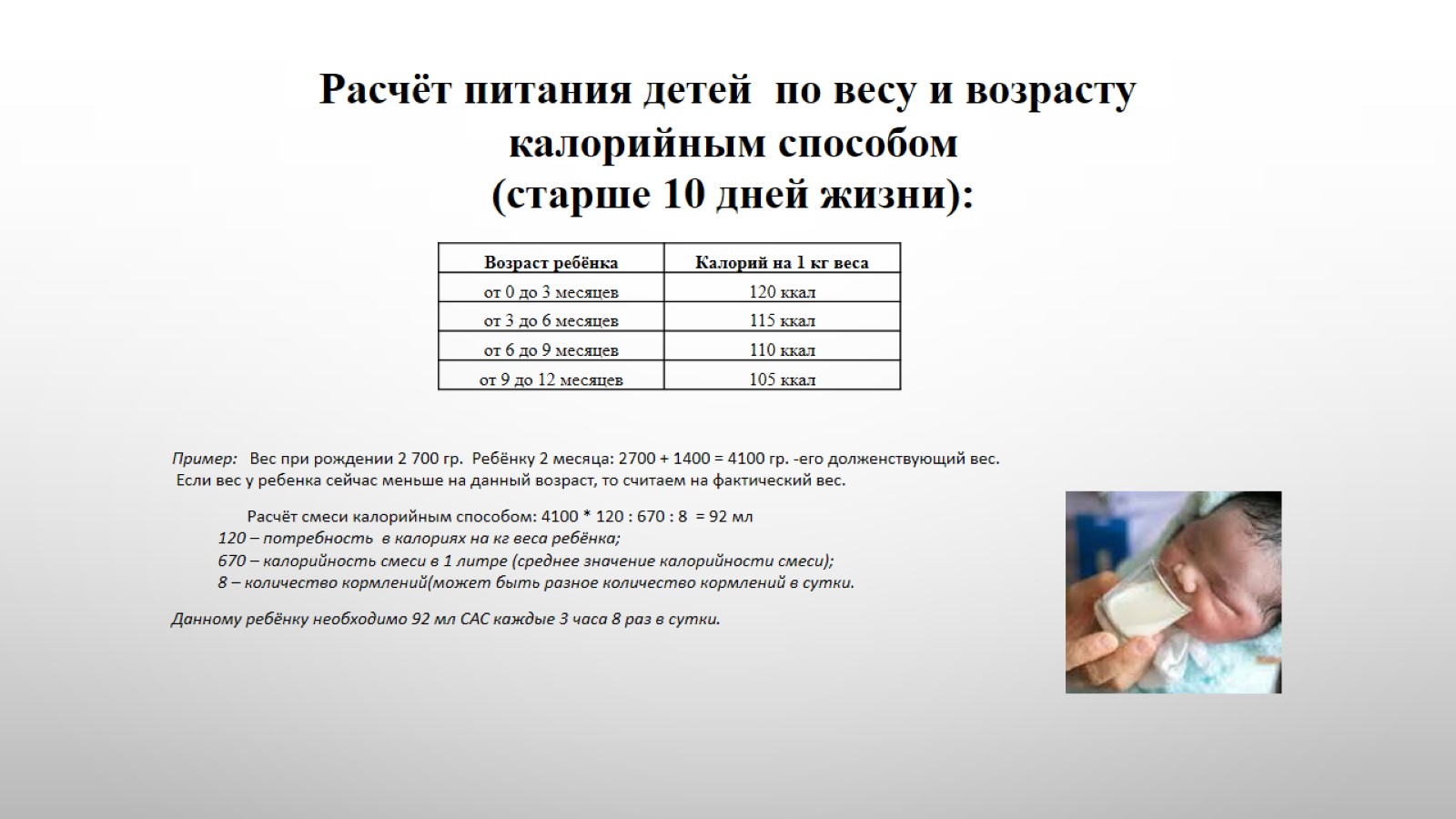 Расчёт питания детей  по весу и возрасту калорийным способом (старше 10 дней жизни):